Тема уроку:
Стихія музики бароко
Стиль бароко з його поривом і неспокоєм набув значного розвитку в музиці, він став закономірним продовженням Ренесансу і передував стилю класицизм
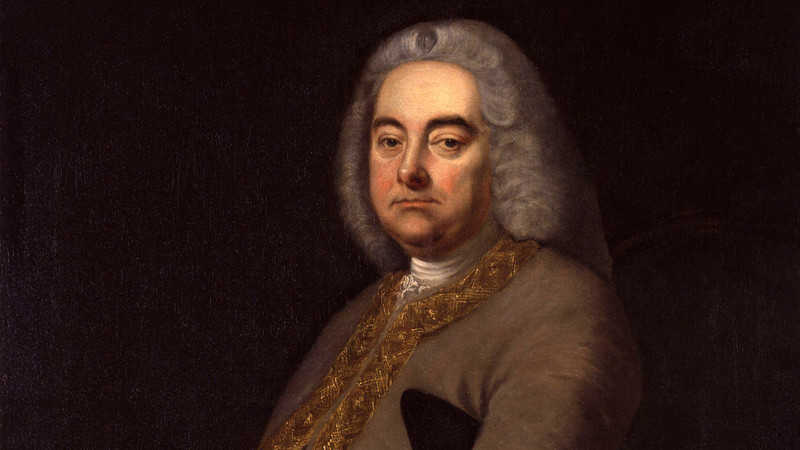 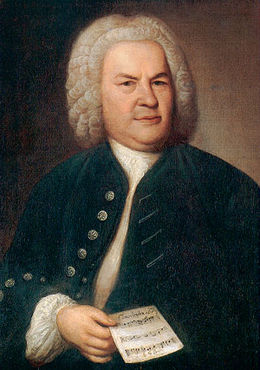 Найвищим досягненням цього періоду стала творчість німецьких композиторів 
Йоганна Себастьяна Баха і 
Георга Фрідріха Генделя
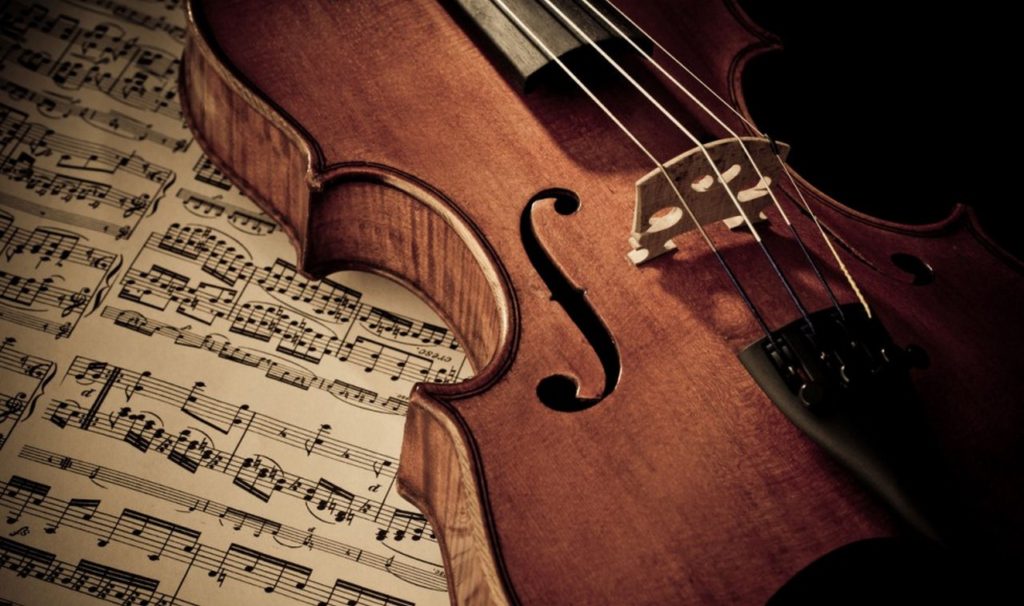 У культурі бароко 
з-поміж музичних інструментів почала домінувати скрипка
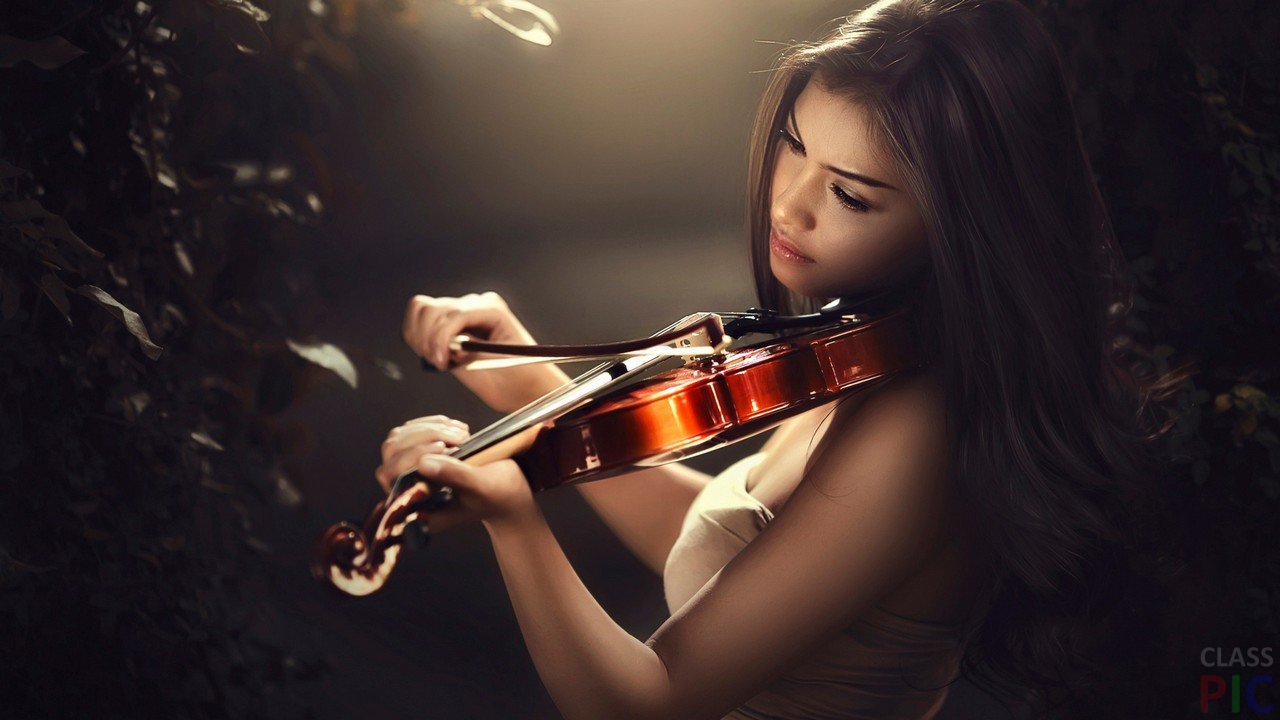 Скрипка мала широкі можливості для вираження людських емоцій. 
Віртуози-скрипалі знаходили нові ефектні прийоми виконавської 
техніки
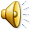 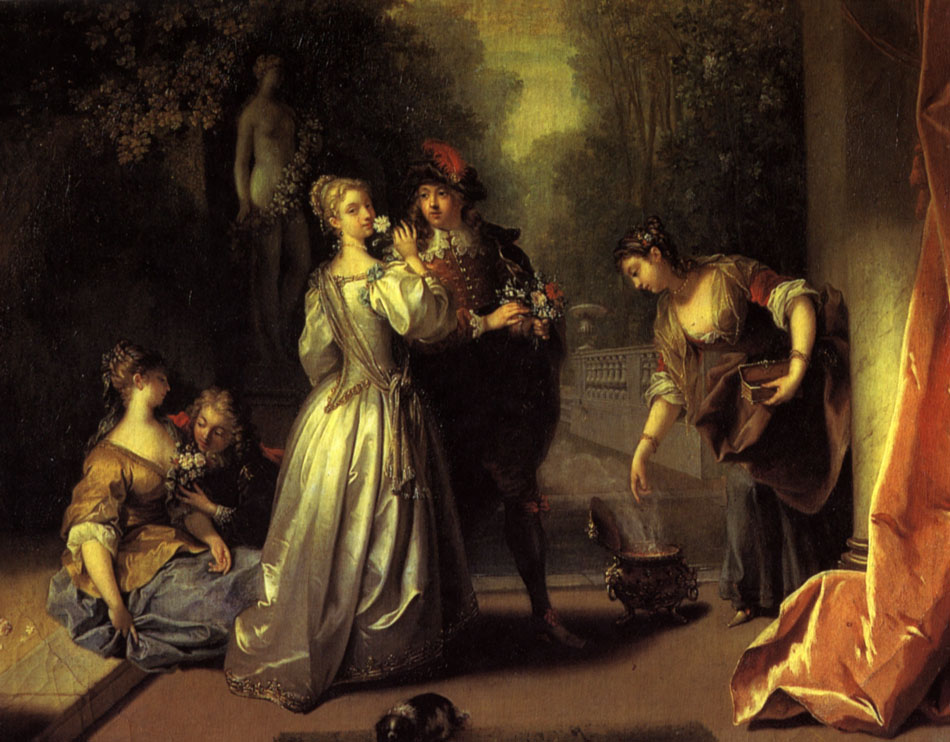 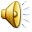 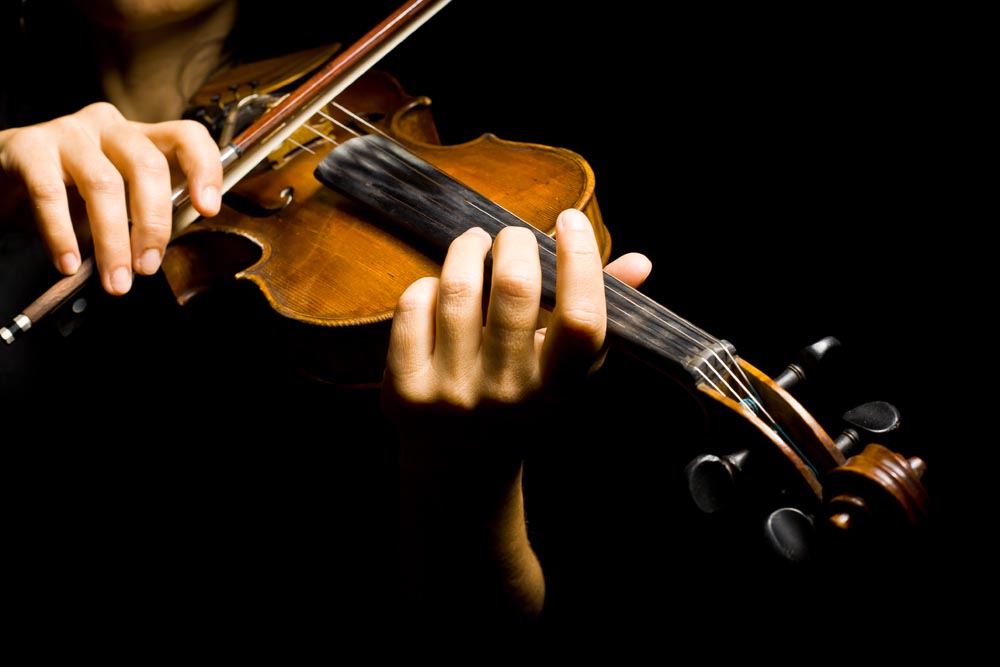 Розквіту 
скрипкової музики 
та виконавства 
сприяли італійські династії 
знаменитих скрипкових майстрів


 


Андреа Аматі,
 Джузеппе Гварнері,
Антоніо Страдіварі
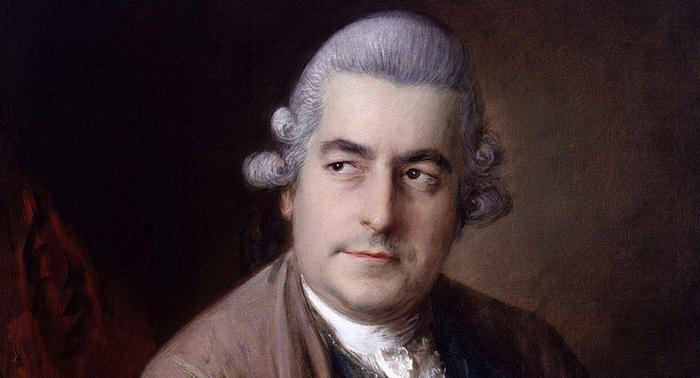 Світовою вершиною 
музики й кульмінацією 
музичного бароко 
є творчість 
Йоганна Себастьяна 
Баха.
Спадщина композитора 
охоплює найрізноманітніші 
жанри світської і 
духовної музики
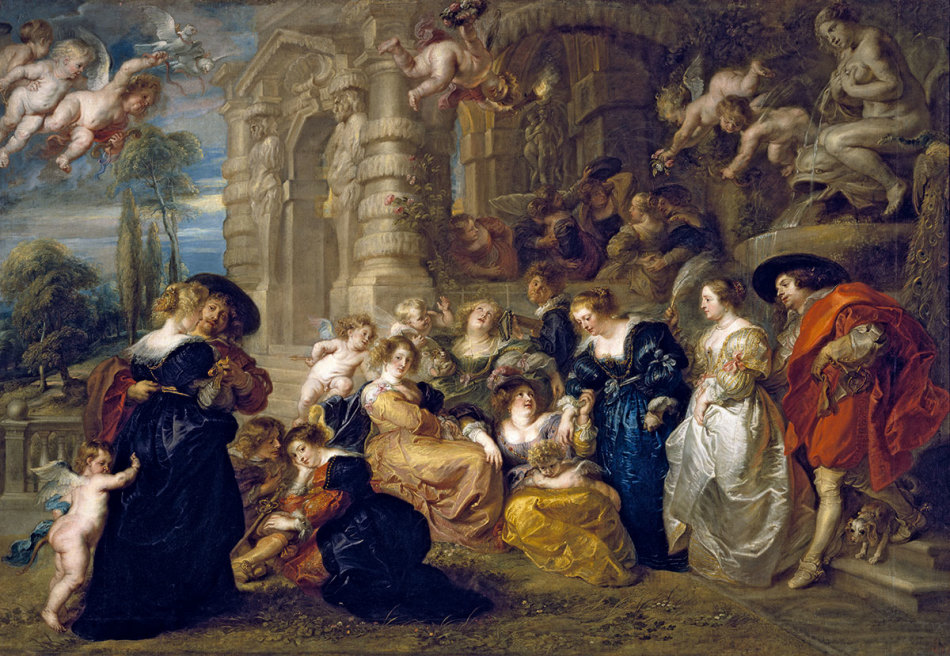 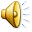 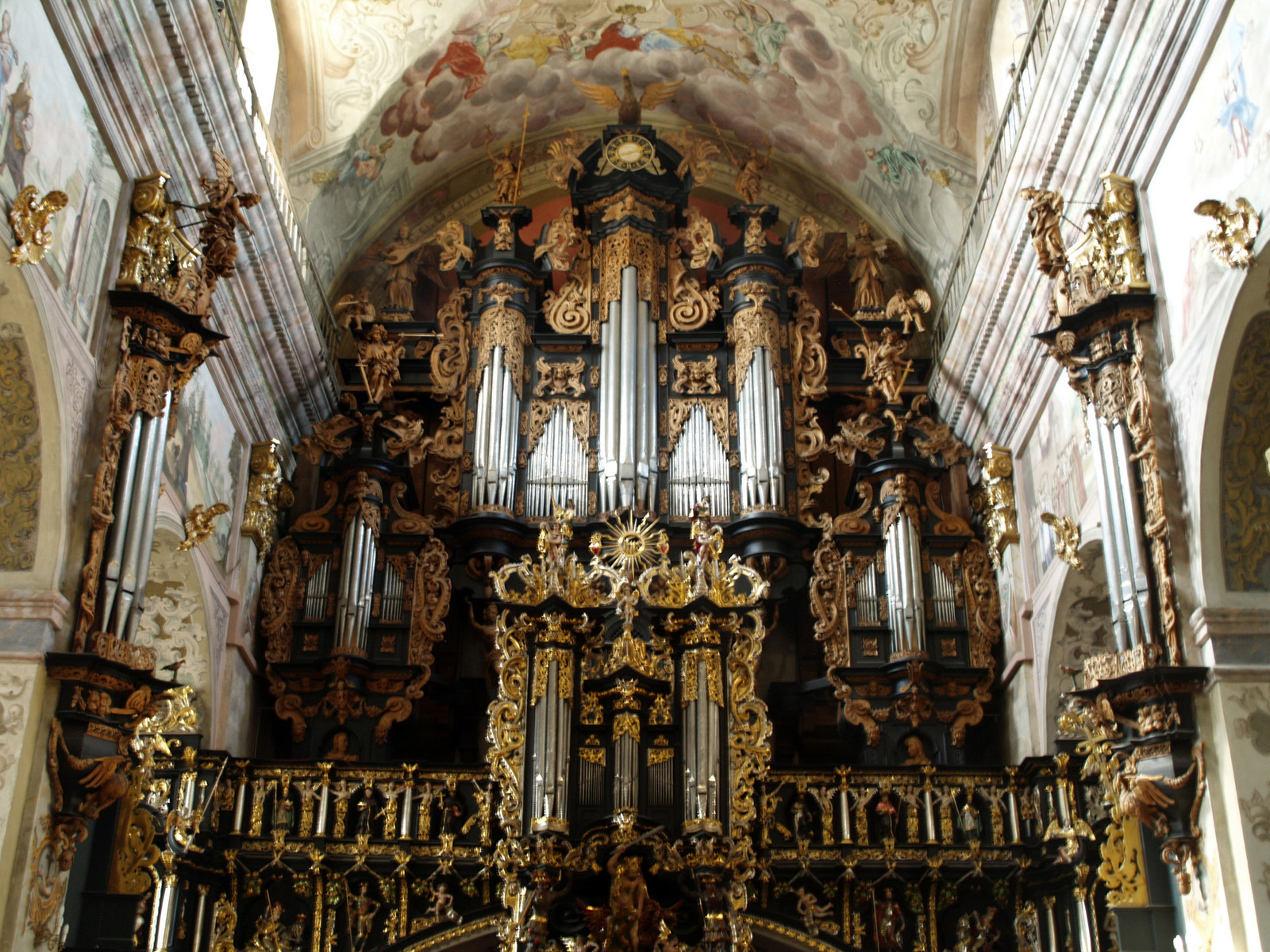 Улюбленим інструментом 
Баха був орган, 
у майстерності гри й 
головне імпровізації на ньому 
він був справжнім віртуозом
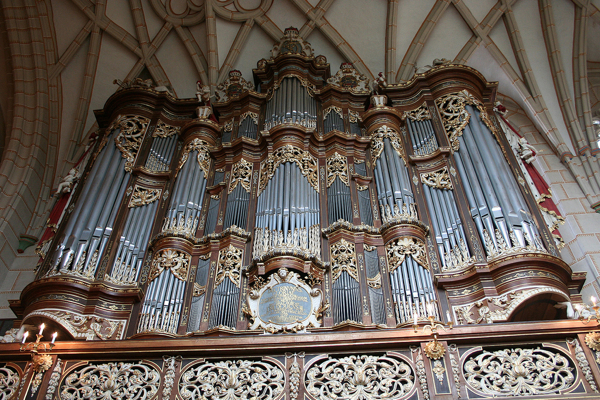 Орган 
називають королем музичних інструментів, адже він найбільший і один 
з найдавніших
У західно-християнських храмах найкращі музиканти того часу служили церковними органістами. Вони створювали музику 
для цього інструмента. 
У період бароко це була поліфонічна музика, а найдосконалішим її жанром стала фуга.
Зазвичай виконанню складної фуги передує прелюдія або токата чи фантазія імпровізаційного складу. Разом вони утворюють цикл
Токата і фуга для органа ре мінор 
Й.-С.Баха 
набула надзвичайного поширення, зокрема і в різному аранжуванні
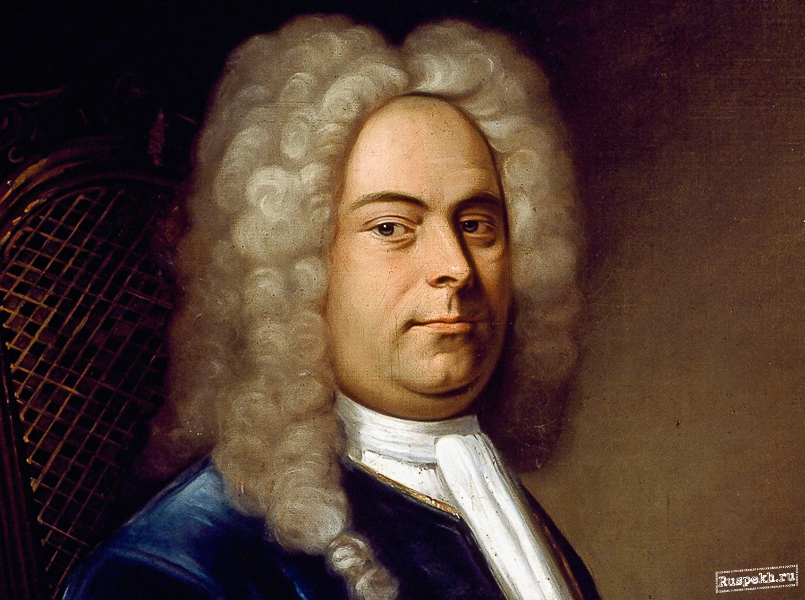 Сучасник Баха німецький композитор 
Георг Фрідріх Гендель. 
Ораторії Генделя, сповнені енергії та світла, репрезентують музику бароко
“ Якщо музика Баха – це храм, то музика Генделя – палац ” , - зауважив композитор і піаніст Рубінштейн. 
Бах умів, як ніхто інший, виразити скорботу, глибокий смуток, 
адже його, як творця, насамперед вабили складні душевні переживання, 
Генделя цікавили герої-переможці, 
він тяжів до вираження життєстверджуючих почуттів
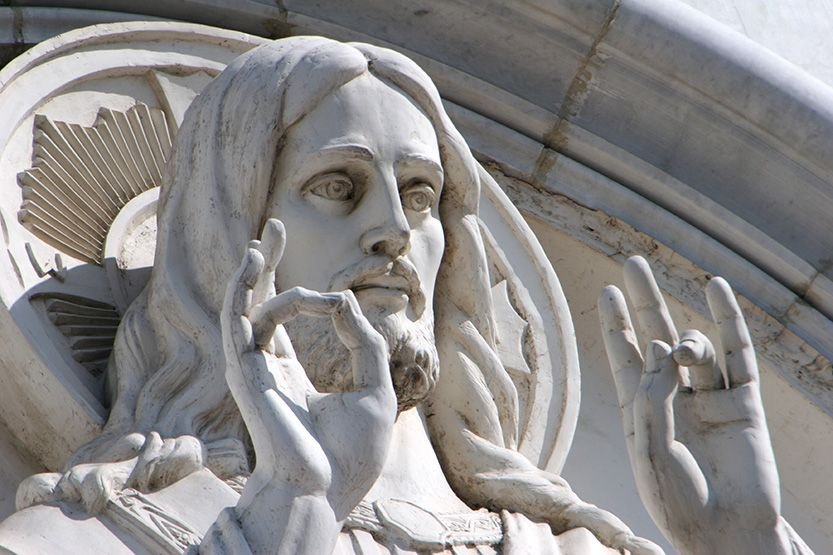 Месія
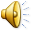 ДОМАШНЄ ЗАВДАННЯ:
Опрацювати презентацію та сторінки підручника 98-103